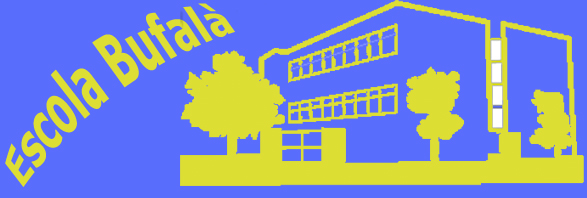 Reunió d’inici de curs
3r
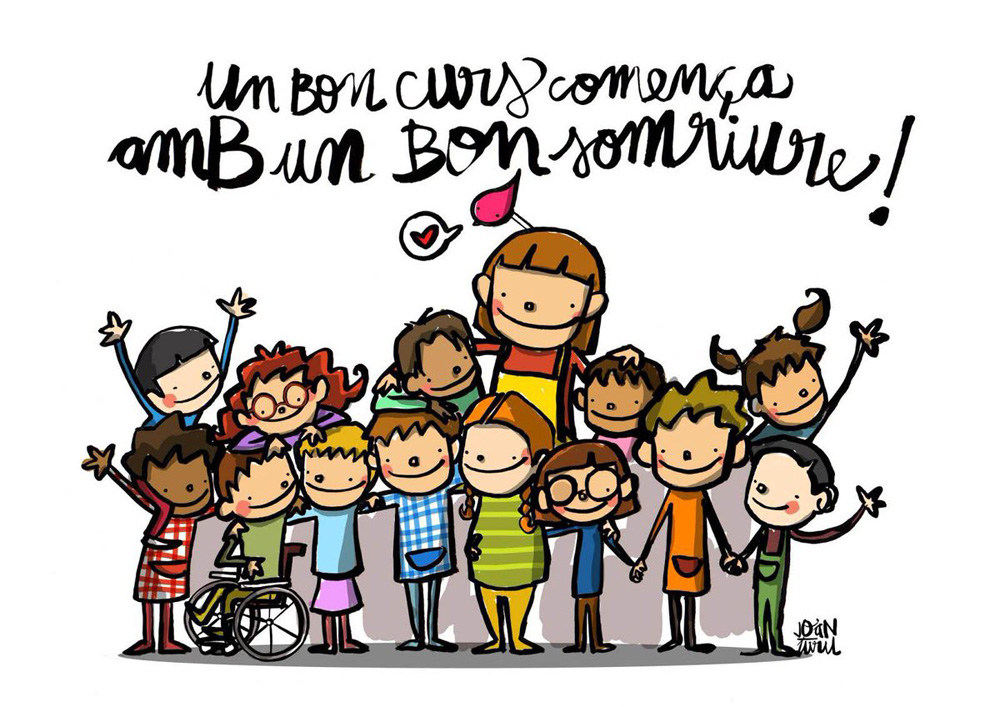 Hola famílies! Us donem la benvinguda a aquest nou curs i us informem d’algunes qüestions pràctiques i més generals, que acabarem d’aprofundir a la reunió de pares que farem la propera setmana.
ACCÉS A L’ESCOLA
ENTRADES :
Es faran per la porta de la pista,
		de 8:55 a 9:15
		de 14:55 a 15:10

SORTIDES
Les portes  s’obriran 
		de  12:25 a 12.35
		de 16:20 a 16:35
Recordeu:

Les famílies no poden entrar al recinte escolar i es recomana que només acompanyi un adult a l’infant, per evitar possibles aglomeracions a l’entrada.

A partir de les 16:35, l’alumnat es deixarà al servei d’acollida si alguna família no arriba a l’hora.
NOVES MESURES DE SEGURETAT
CAP PERSONA POT ACCEDIR AL CENTRE AMB UNA TEMPERATURA SUPERIOR ALS 37’5º, NI HAVER REDUÏT LA TEMPERATURA AMB ANTITÈRMICS.
NO S’HI POT ENTRAR AMB CAP D’AQUESTS SÍMTOMES:
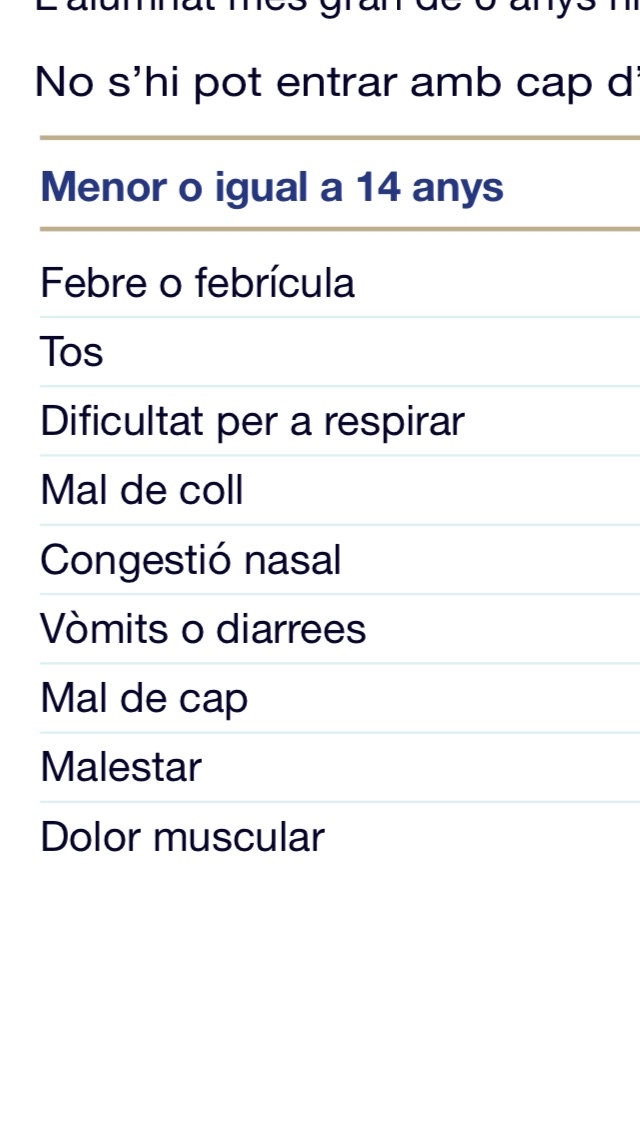 SEGURETAT A L’ESCOLA
A l’entrada de l’escola, es prendrà la temperatura als infants i s’hauran de posar gel hidroalcohòlic.
Ens rentarem les mans en diferents moments de la jornada.
Cal que portin mascareta a l’aula (fins noves instruccions).
Cada alumne/a haurà de portar a la motxilla:
		- una ampolla d’aigua
		- un paquet de mocadors
		- una bosseta per la mascareta 
		- una mascareta “de recanvi” , en una altra bossa
		- un paraigües plegable.
RECOMANEM INFORMEU ALS VOSTRES FILLS D’AQUESTE S NOVES MESURES ABANS DE L’INICI DE CURS.
MÉS MESURES DE PREVENCIÓ…
Cada classe té la consideració de “grup estable de convivència .
El contacte entre altres grups/classes es veurà limitat i s’haurà de fer respectant les mesures de seguretat (distància), que s’hauran de mantenir als passadissos, patis i altres espais comuns. Es faran diferents torns de patis amb espais separats pels diferents grups.
També es veurà limitat el contacte amb alguns mestres que treballin en diferents classes.
Es reforçarà la neteja, ventilació i desinfecció del centre.
Mesures extraordinàries de Salut                                          Escola Bufalà
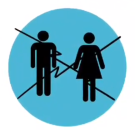 Acompanyats per un únic adult, 
sense accés al recinte escolar
Entrades i sortides relaxades amb mascareta a partir del 6 anys. Facilitant entrades i sortides. Reduir l’estona a les portes d’accés.
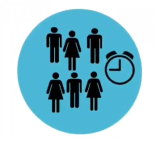 Grups de convivència estable
-  5 grups més a primària per reducció de ràtio
-  Reducció de mestres per grup
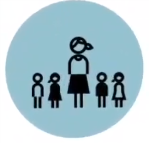 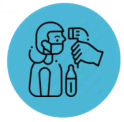 Presa diària de temperatura
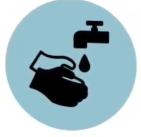 Rentant de mans 5 cops al dia
Ús de mascareta en tot el recinte a partir de 6 anys. 
- E. Infantil, no obligatòria però recomanable.
- E. Primària, atès que es tracta del començament de curs i l’alumnat encara no prové d’un grup estable, l’obligació de mascareta s’allargarà durant les dues primeres setmanes de curs, per indicació de l’Agència de Salut Pública. Passat aquest període, Salut revisarà l’obligatorietat a partir dels 6 anys determinant-ho en funció del territori i estat de la pandèmia, us anirem informant.
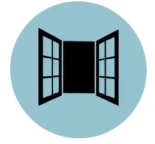 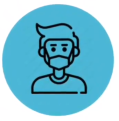 Ventilació d’aules cada hora
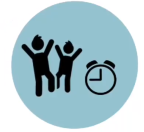 Esbarjos esglaonats i sectoritzats
- Neteja de material comú després de cada ús
- Pla de neteja i desinfecció en horari lectiu  d’espais comuns
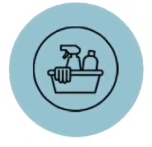 Missatges clau per les famílies
L’escola és un entorn segur.
Si el vostre fill/a presenta símptomes, no el porteu a l’escola i comuniqueu-ho al centre:
Febre o febrícula >37’5C
Tos
Dificultat per a respirar
Mal de coll*
Congestió nasal*
Vòmits i/o diarrees
Mal de cap
Malestar
Dolor muscular
Alteració del gust o olfacte
* només s’haurien de considerar símptomes potencials de Covid-19 quan també hi ha febre o altres manifestacions de la llista de símptomes.
Col·laboreu amb el centre i feu que les entrades i sortides siguin àgils, eviteu les aglomeracions.
Si hi ha un cas positiu a la classe del vostre fill/a seguiu les indicacions del centre i/o dels serveis de Salut.
Sigueu un bon exemple pels vostres fills/es i seguiu les mesures de protecció.
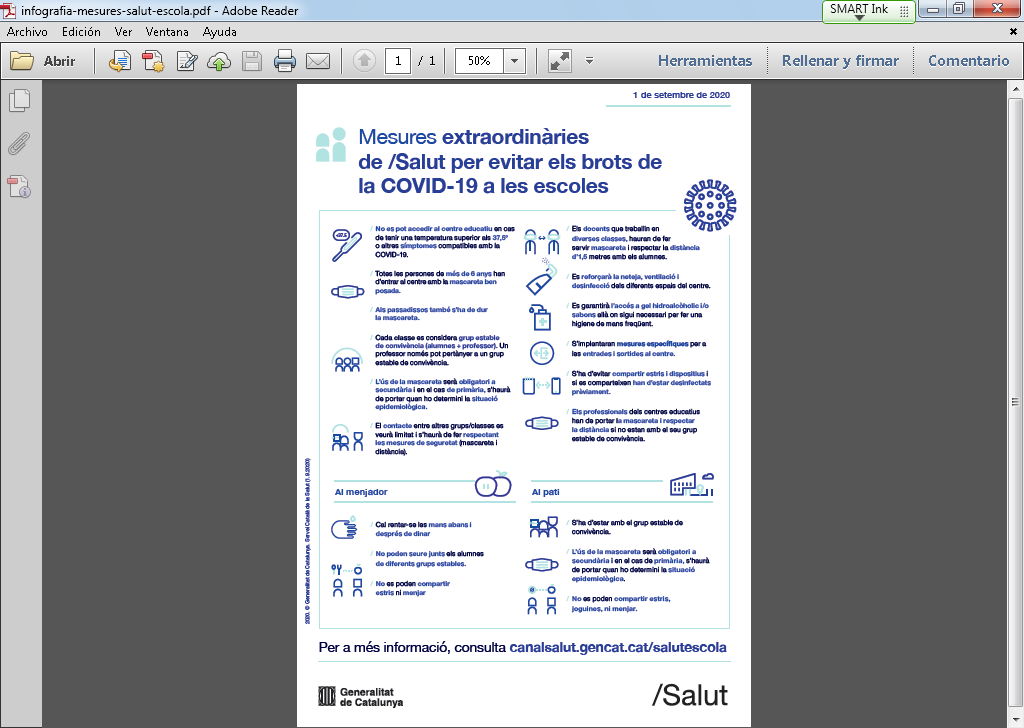 Recomanacions i normes d’organització i funcionament
Justificar a l’agenda les faltes d’assistència o retards. Es farà el recompte trimestral i sortirà reflectit en els informes dels alumnes.
 Les notes a l’agenda, tan de les famílies com dels mestres,  es fan sempre a la part de “Comunicats”.
S’han de respectar els horaris d’entrada i sortida. 
Evitar portar medicaments a l’escola. Si és precís, cal portar la recepta del metge amb la dosi i horari, i la petició de la família per escrit. En la capsa posar el nom de l’alumne.
Recomanem no portar motxilles amb estructura rígides o rodes.
No hi ha servei de consergeria de 13:15h a 14:45h
Els deures s’ han de lliurar puntualment.
Cal portar tot marcat amb el nom i cognoms dels nens/es, INCLOENT LES MASCARETES, i posar betes a les jaquetes i bates.
Cal portar bata o samarreta vella per treballar la plàstica, i cada divendres se l'emportaran a casa per rentar.
Cal que portin tots els dies la carpeta blava i l’agenda. 
El primer dia s’enduran l’estoig amb el seu material individual a dins. Cal retornar-lo al dia següent amb el nom posat tan a l’estoig com al material que hi ha dins.
 Reviseu l’agenda cada dia a casa i ajudeu-los a fer-la servir.

Esmorzars: 
L’àpat principal es fa a casa, a l’escola només han de portar un mos.

No es poden portar sucs ni lactis. 

Els dimecres seguirem esmorzant fruita.

No es poden portar coberts.
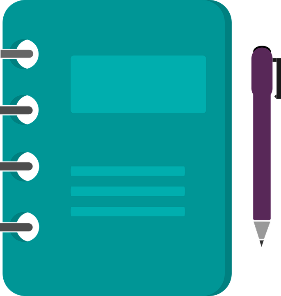 AGENDA
Agenda: 
Responsabilitzar als nens i nenes en el seu ús és una feina de tots/es.
Justificar a l’agenda les faltes d’assistència o retards. Es farà el recompte trimestral i sortirà reflectit en els informes dels alumnes.
TREBALL A L’AULA
Estona diària de lectura.

Treball en grups “bombolla”, de 16-17 alumnes.

Tallers matemàtics i de llengua.

Caixes d’aprenentatge de medi.

Snappets.

Biblioteca a l’aula.

Innovamat.
OBJECTIUS PRINCIPALS A ASSOLIR
Experimentar des de les diferents àrees, per promoure l’esperit crític i la capacitat de raonament.
Continuar augmentant les habilitats comunicatives.
Fomentar cada vegada més l'autonomia i que els alumnes vagin adquirint més responsabilitats.
Gaudir dels diferents aprenentatges.
(Tenir un horari i un lloc de treball i estudi cada tarda ajudarà molt a l’infant.)
AVALUACIÓ
Idees clau:
L’alumne és el protagonista del seu aprenentatge.
L’avaluació ha de servir perquè aprengui més i millor.
L’avaluació té com objectiu ajudar els alumnes a ser més competents.
Els vostres fills i filles aprenen més i millor quan entenen allò que s’espera que aprenguin, participen en les tasques i prenen decisions que els ajuden a ser conscients de les dificultats i els encerts.
Aquests són alguns dels instruments que poden utilitzar, tant els mestres com els vostres fills i filles, per avaluar el seu procés d’aprenentatge:
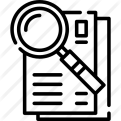 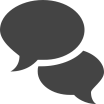 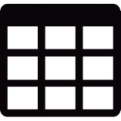 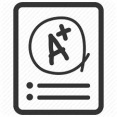 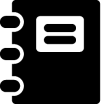 Dossiers, activitats o treballs
Conversa o exposició
Proves orals i escrites
Rúbriques
Observació sistemàtica
Informes escrits al final de cada trimestre.
Aquests són els termes que s’utilitzen per valorar el grau d’assoliment de les competències:
AE- Assoliment excel·lent 
AN- Assoliment notable 
AS- Assoliment satisfactori 
NA- No assoliment
ATENCIÓ A LA DIVERSITAT
Cada nen/a té unes necessitats, unes possibilitats i uns ritmes d’aprenentatge diferents.  
És per aquest motiu que a l’escola vetllem per a que es puguin atendre les necessitats dels nostres alumnes quan sorgeixen i per això comptem amb diferents recursos:
 
Professionals d’educació especial i d’atenció a la diversitat
Coordinació amb equips d’assessorament psicopedagògic (EAP)
SIEI (Suport intensiu a l’educació inclusiva) 

Tota l’escola continuarem treballant amb esforç, constància i amb ajuda de les famílies. D’aquesta manera podrem atendre la diversitat de la millor manera possible.
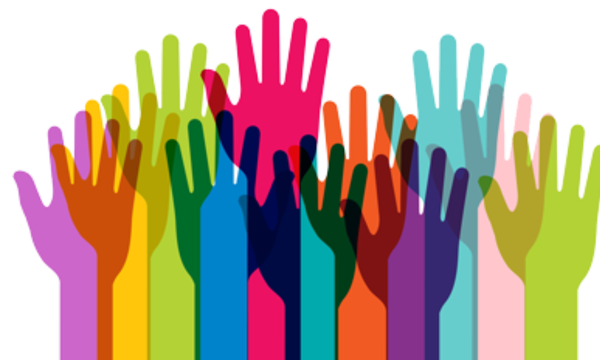 SORTIDES, FESTES, ACTIVITATS I COLÒNIES
En la mesura del possible, donada l’actual situació, es procurarà realitzar diferents sortides, activitats o tallers al llarg del curs. 
Intentarem aprofitar els recursos de l’entorn més proper.
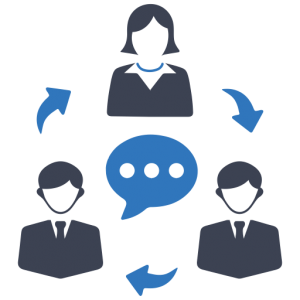 COMUNICACIÓ OFICIAL FAMÍLIA-ESCOLA
Entrevistes amb tutors es faran per telèfon o virtualment, dins l’horari lectiu.

Web: podreu veure imatges i videos d’activitats i sortides.
    https://agora.xtec.cat/ceipbufala/

Tokapp School:

És la via de comunicació de l’escola amb les famílies. (Comunicacions d’aula, menú menjador, tràmits de beques, informació ampa, extraescolars,  pagaments, sortides…).
Aplicació fàcil de descarregar per a telèfons i tablets  (app store o google play).
És molt important no canviar la id perquè no es podrà rebre la informació que s’envia.
CAL QUE TOTES LES FAMÍLIES TINGUIN TOKAPP PER PODER REBRE TOTA LA INFORMACIÓ!
Consells pel bon ús de les xarxes i whatsapp
Els possibles grups de whatsapp de classe no són font d’informació de l’escola, no totes les notificacions són de grup i no arribarà tota aquella informació de caire individual.
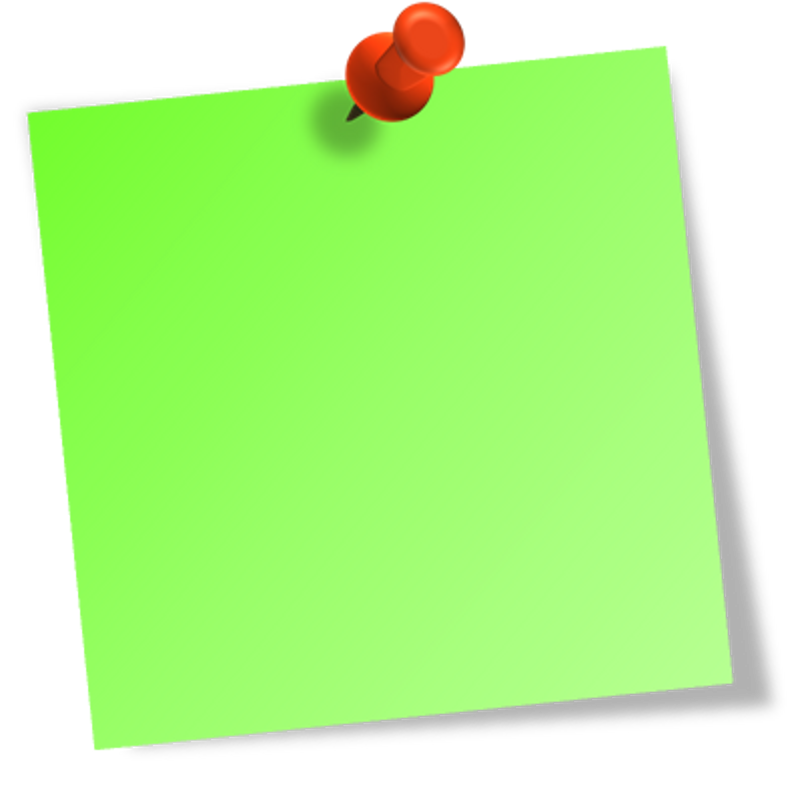 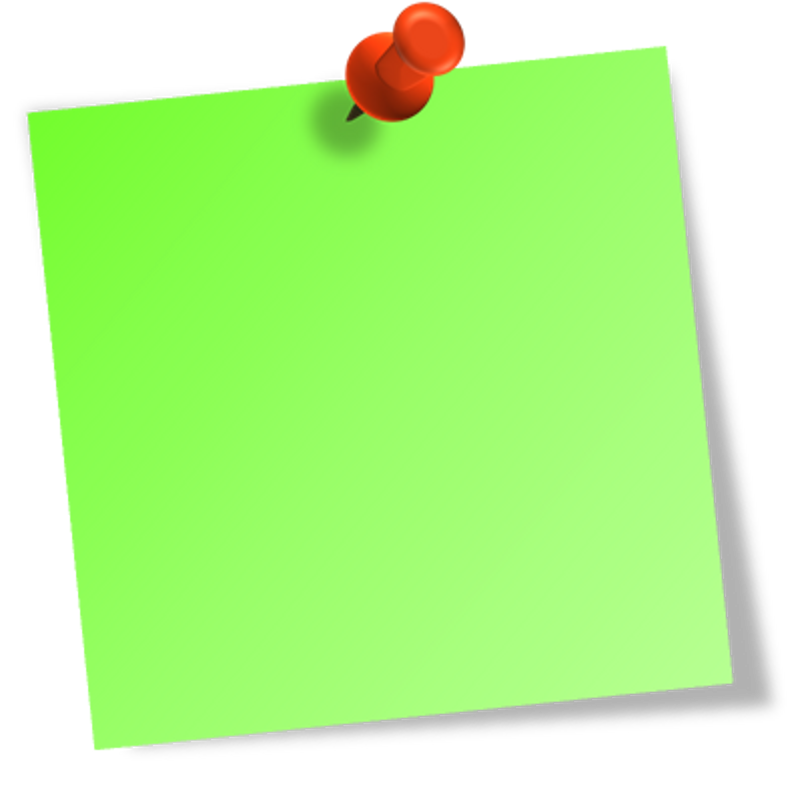 Comentar els temes importants cara a cara.
 
 No cal contestar-ho tot.

 Evitar contribuir a rumors.

 Utilitzar un to de cordialitat i respecte.
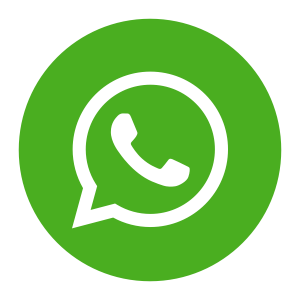 Pensar abans d’escriure.

Si es té un problema o dubte de l’escola, preguntar abans a les mestres que al grup.

No ser l’agenda dels fills/es.
Protecció de dades i dret d’imatge
En compliment de la Llei orgànica 3/2018, de 5 de desembre, de protecció de dades personals i garantia dels drets digitals.

Les fotos i les gravacions podran ser utilitzades única i exclusivament de forma personal i domèstica. Els familiars han de tenir en compte que no poden publicar o difondre aquest tipus de dades a Internet, xarxes socials, etc., tret que hagin obtingut el consentiment dels qui apareixen.
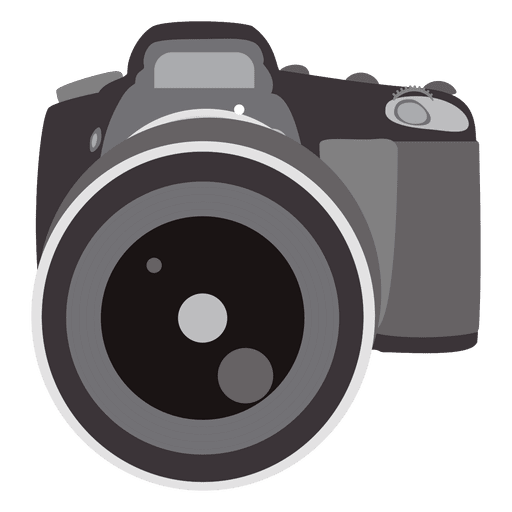 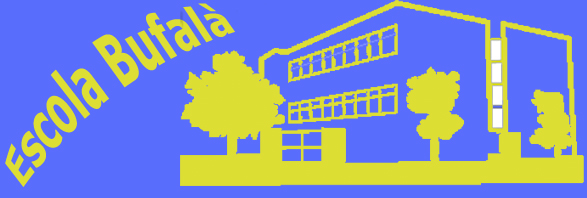 GRÀCIES PER LA VOSTRA  ATENCIÓ!!
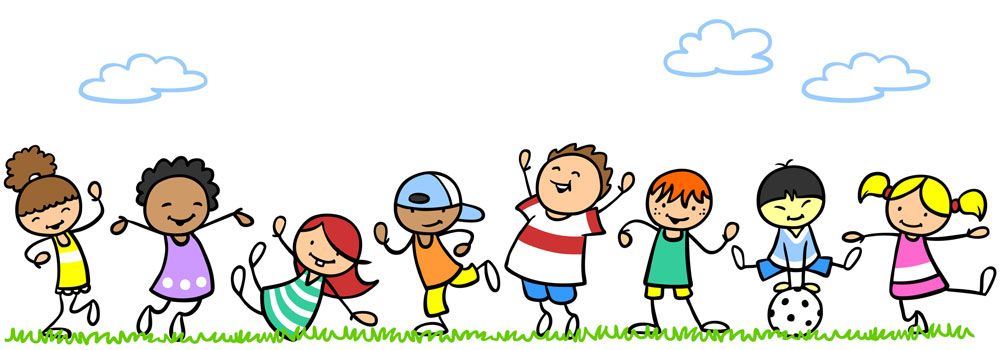